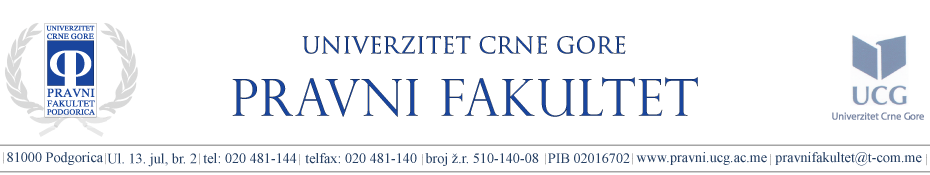 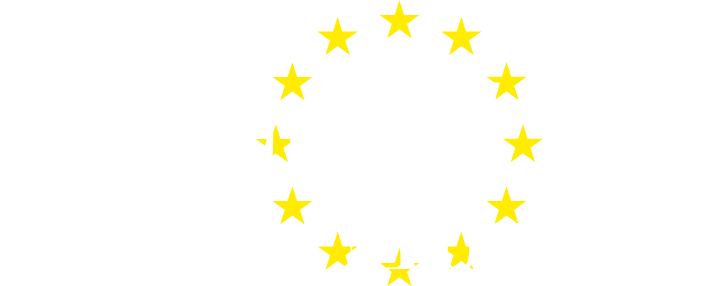 Master studije Pravnog fakulteta UCG Pravo unutrašnjeg tržišta EVROPSkE UNIJE Balansiranje osnovnih prava i fundamentalnih sloboda
Prof. dr Aneta Spaić
OSNOVNE SLOBODE  v OSNOVNA PRAVA: Pravo EU i pravo Savjeta Evrope

I 
Osnovna prava. 
Balansiranje osnovnih prava i osnovnih sloboda. 
Princip proporcionalnosti - Test proporcionalnosti: porijeklo, pojam, balansiranje interesa, kriterijumi. Alternative. Temeljne slobode. Ključne odredbe UEU UFEU.

II 
Balansiranje slobode izražavanja i okupljanja i slobodnog kretanja robe.
Sloboda izražavanja i okupljanja, čl. 9 i 10 EKLJP. Član 11 EKLJP. 
Slučaj Schmidberger. Činjenice, mišljenje AG, presuda slučaja, analiza, opravdanost ograničenja

III 
Balansiranje ljudskog dostojanstva sa slobodom pružanja usluga. Ljudsko dostojanstvo – čl 1 Povelje. 
Slučaj Omega - Činjenice, mišljenje AG, Presuda slučaja, Analiza, opravdanost ograničenja.

IV 
Balansiranje socijalnih prava i slobode pružanja usluga. 
Socijalna prava: pravna priroda i zaštita - čl. 33 do 35 Povelje.
Slučaj Viking Line i Laval - činjenice, mišljenje AG, presuda slučaja, analiza.
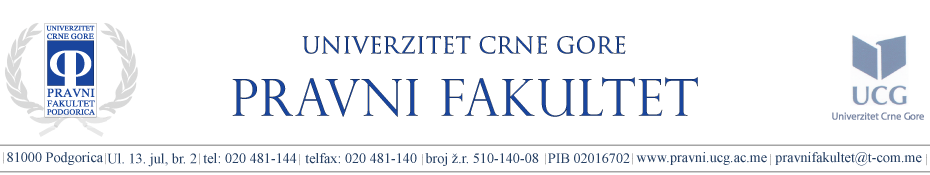 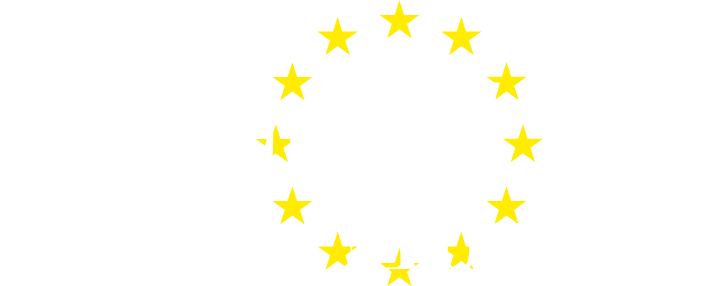 Zaštita osnovnih prava u EU
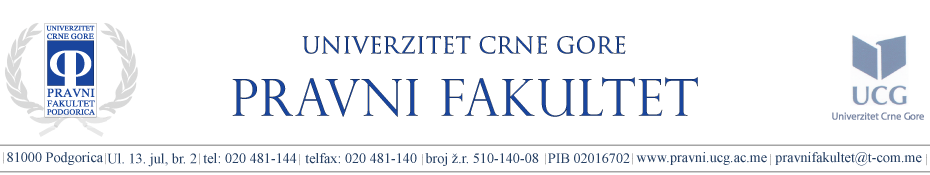 OSNOVNA prava – status kroz pravna akta EU od Mastrihta do Lisabona
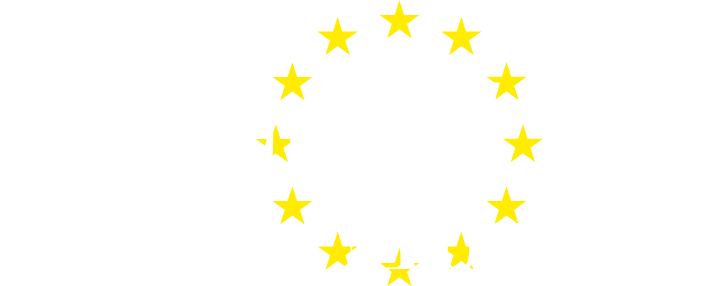 Počeci Evropskog suda u zaštiti osnovnih prava
Slučaj Geitling v High Authority (1957) pokazuje kako je ESP odbacio sugestiju da bi pravo Zajednice moglo dati određenu zaštitu osnovnim pravima sadržanim u njemačkom ustavu. ESP je naveo da pravo Zajednice „ne sadrži opšte načelo ... koje garantuje očuvanje prava.“ 
U predmetu Stork v. High Authority (1958) se tvrdi je da Sud ne može ispitivati tužbu kojom se tvrdi da su „prekršena načela njemačkog ustavnog prava“. Uprkos tome što su osnovna prava dio opštih načela njemačkog ustavnog prava, evropski sudovi su uporno odbijali da razmotre takva prava koja su imala centralno mesto u njemačkom pravu. 
 
...Ovi predmeti su pokazali da je zaštita osnovnih prava daleko od adekvatne... Konstatuje se potreba da se zaštita prava evropskog građanina čini vidljivijom i eksplicitnijom... Od Storka, Geitling do novog trenda zaštite osnovnih prava... 1969g.

1969 - u predmetu Stauder Evropski sud je prvi put utvrdio obavezu zaštite ljudskih prava: osnovna ljudska prava ugrađena su u opšta načela evropskog prava, te im se stoga mora pružiti sudska zaštita
ZAŠTITA osnovnih prava u EU - Povelja EU o osnovnim pravima
Potreba za “katalogom ljudskih prava” - koherentnijom i konzistensijom zaštitom ljudskih prava na nivou EU,
Kriterijumi pristupanja i proširenja „kriterijumi iz Kopenhagena” – poštovanje demokratije, vladavine prava, ljudskih prava i zaštita manjina”, 1993g
Ugovor iz Maastricht-a - član F: Unija poštuje kao opšte principe osnovna prava garantovana EKLJP, Rim 1950. i prava koja proističu iz zajedničkih ustavnih tradicija država članica (Iako se direktno pozvalo na EKLJP, Sudu pravde je uskraćena mogućnost da ESP direktno primjenjuje odredbe iz člana 6 (2). Članom 46 su enumerativno pobrojani slučajevi u kojima Evropski sud može da postupa. Dakle, Ugovor je proklamovao da Unija treba da poštuje ljudska prava, ali nije predvidio poseban mehanizam za njihovu zaštitu).
Ustavna konvencija EU u Kelnu, 1999 (R. Hercega) – Nacrt Povelje i definisani cilj: „da se ojača zaštita ljudskih prava ... tako što se osnovna prava čine vidjljivijim u Povelji“  
Evropski savjet je svečano proglasio Povelju, u Nici, 2000... Istovremeno odložio raspravu o njenom ustavnom statusu...
Konferencija u Lakenu 2001g – Deklaracija iz Lakena, obavezujući se da Unija postane demokratičnija, otvorenija i djelotvornije...
Lisabonskim ugovorom Povelja postala pravno obvezujući element pravnog poretka Unije.
Odredbe Ugovora iz Lisabona koje se odnose na Povelju
Unija priznaje prava, slobode i načela propisana Poveljom osnovnih prava EU 
Povelja je sastavni dio Ugovora iz Lisabona i ima istu pravnu vrijednost kao i Ugovori
Odredbe Povelje ne smiju proširiti nadležnost Unije kako su one određene Ugovorima
Osnovna prava garantovana Evropskom konvencijom i prava koja proizlaze iz ustavnih tradicija zajedničkih državama članicama predstavljaju opšta načela Unije
Ugovor o EVROPSKOJ UNIJI
Zaštita osnovnih prava
Opšta pravna načela (principi) prava EU...
Sud:
Obezbjeđuje da se prilikom tumačenja i primjene Ugovora poštuje pravo 
ESP: Prilikom tumačenja i primjene evropskih osnivačkih ugovora, ESP se drži načela „in dubio pro Communitate” --- 
Prigovor: „Gouvernement des juges”? U R v. Henn (1981)… “ESP, za razliku od evropskih, radije primjenjuje teleološko u odnosu na istorijsko tumačenje... On teži da da pre efekt onom što smatra duhom Ugovora, što ponekad engleskim sudijma izgleda kao isključenje riječi... ESP tumači odredbe ugovora tako da ih prilagodi ostvarenom rastu.“
3) Uvtrdjuje odgovornost za štetu:  Sud u slučaju takvog spora odlučuje „u skladu s opštim načelima zajedničkim pravima svih država članica”
Opšta pravna načela (principi)
Opšta pravna načela kao i opšta načela međunarodnog prava predstavljaju PRIMARNE IZVORE PRAVA EU.
Proističu iz: osnivačkih ugovora, nacionalnih pravnih sistema država članica, međunarodnih ugovora.
Najvažniji opšta pravni principi se ne nalaze u osnivačkim ugovorima već ih je razvio Evropski sud pravde. 
I Načela demokratije, podjele vlasti,  pravne države i 
Ia Načelo dodijeljenjih ovlašćenja (čl. 5 (1)(2) UEU) fleksibilnosti, supsidijarnosti (čl. 5 (3) UEU) , proporcionalnosti (čl. 5 (4) UEU), lojalnosti (čl. 4 (3) UEU) , kolektivne odbrane (čl. 42 (7) UEU) , zaštite životne sredine (čl. 11 UFEU), javnosti, otklanjanja nejednoakosti (čl. 8 UFEU), poštovanja statusa (čl. 17 UFEU)...
II Načelo neposrednog pravnog dejstva (Van Gend en Loos v  Netherlands Inland Revenue Administration) i načelo suprematije (Costa v Enel)... 
Evropski sud pravde formulisao je pravna načela popunjavajući pravne praznine u primarnom pravu.
Čl. 220, 230 i 234 Ugovora o osnivanju Evropske zajednice temelj je na kome se razvijala PRAVNOSTVARALAČKA DJELATNOST EVROPSKOG SUDA PRAVDE... opšta pravna načela izričito pomenuta samo u članu 288 (2) (U odnosima vanugovorne odgovornosti, u skladu sa opštim načelima koja su zajednička pravima država članica, Zajednica nadoknađuje štetu koju su proizveli njeni organi ii službenici u vršenju svojih dužnosti”)
“SUKOB” S NJEMAČKIM USTAVNIM SUDOMNa valjanost mjera Zajednice ne mogu uticati tvrdnje da su te mjere suprotne osnovnim pravima koja su zaštićena ustavom određene države članice. Kada bi to bilo dopušteno, djelotvornost i ujednačenost prava Zajednice bila bi ugroženaMeđutim, Sud je dužan istražiti je li nekom mjerom Zajednice zanemareno odnosno povrijeđeno neko analogno osnovno pravo zajamčeno u pravnom poretku Zajednice
Internationale Handelsgesellschaft (Solange I) [1974]

ESP
Validnost komunitarnih odredaba se može utvrđivati samo u odnosu na pravo Zajednice, a ne prema nacionalnim ustavnim odredbama.
Sporne odredne nijesu u nesaglasnosti sa koncepcijom ljudskih prava Zajednice.

USNJ
Dokgod obim zaštite osnovnih prava u Zajednici ne dostigne onaj obim zaštite koji postoji na osnovu njemačkog Ustava, njemački Ustavni sud zadržava pravo da nadzire je li obim zaštite prava isti na nivou zajednice i Njemačke.”
ReWünsche Handelsgesellschaft (Solange II) [1986]

USNJ
Dokgod pravo Zajednice jamči učinkovitu-djelotvornu zaštitu ljudskih  prava i osnovnih sloboda, te se, odluke Suda neće biti podvrgavane kontroli Ustavnog suda Njemačke. Stoga, njemački Ustavni sud neće više koristiti svojom nadležnošću da odlučuje o primjenjivosti evropskog zakonodavstva u  Njemačkoj. Ukoliko Sud propusti da pruži dovoljnu zaštitu Ustavni sud će opet preuzeti taj zadatak.
Amministrazione delle Finanze dello Stato v Simmenthal  (Simmental) [1977]

ESP
Svi nacionalni sudovi su dužni da neposredno i trenutno primjene jasnu i bezuslovnu odredbu prava Zajednice, ne čekajući odluku ustavnog ili drugog nacionalnog suda o neustavnosti ili nezakonitosti protivrječnog nacionalnog pravnog instrumenta. 
Važenje pravnih akata Zajednice ne može da bude osporeno prigovorom da vrijeđaju temeljna prava sadržana u ustavima. 
Sud pravde nije zaključio da zaključio da odredbe nacionalnog prava suprotne pravu Zajednice prestaju da važe. Nacionalni sudovi su dužni da ih ignorišu. 
Ali, Sud naglašava da shodno načelu suprematije prava Zajednice, ne samo što nijedna odredba nacionalnog prava ne može da bude u suprotnosti sa evropskih ugovorima, nego ni države članice ne mogu vajano da donose zakone ako nijesu u skladu sa pravom zajednice. 
Fundamentalna ljudska prava sastavni su dio (NEPISANOG) prava Zajednice.
P   O   V   E   LJ   A
Neprimjenjivanje Povelje u Ujedinjenom Kraljevstvu i Poljskoj
Povelja pravno obvezujuća samo za 26 država članica EU: Protokol o (ne)primjeni Povelje na Poljsku i UK
Nijedan sud (nacionalni ni regionalni) -  nema pravo da ispitaje usaglašenost akata/radnji Poljske ili UK s Poveljom. O pravima iz Povelje se ne može raspravljati ni pred sudovima u Poljskoj ili UK osim ako ista nijesu dio nacionalnih zakonodavstava.
Struktura Povelje o temeljnim pravima
I Dostojanstvo
II Slobode
III Jednakost
IV Solidarnost
V  Prava građana
VI  Pravda
VII Opšte odredbe za tumačenje i primjenu Povelje
I Dostojanstvo i II Sloboda
Ljudsko dostojanstvo – najveća vrijednost
Pravo na život i zabrana smrtne kazne
Pravo na lični integritet
Zabrana i nečovječnog ili ponižavajućeg postupanja ili kažnjavanja
Pravo na slobodu izražavanja 
Poštovanje privatnog života
Zaštita ličnih podataka
Slobodavjeroispovijedi
Sloboda udruživanja
Sloboda obrazovanja 
Sloboda preduzetništva 
Pravo na rad 
Pravo na azil
III Jednakost i IV Solidarnost
Pravo kolektivnog pregovare i akcije (uključujući pravo na štrajk)
Pravo na pravedne i primjerene uslove na radu
Zaštita u za slučaj neopravdanog otkaza
Zdravstvena zaštita
Zaštita životne sredine
Zaštita potrošača
Pravo na socijalnu sigurnost i pomoć
Jednakost pred zakonom i nediskriminaciju
Jednakost žena i muškaraca
Poštovanje kulturnih, vjerskih i jezičkih različitosti 
Prava djeteta
Prava starijih osoba
Inkluzija lica s invaliditetom
V Građanska prava i VI Pravda
Pravo glasa i pravo kandidovanja za izbor predstavnika u Evropskom parlamentu
Pravo glasa i pravo kandidovanja na lokalnim izborima
Pravo na dobru upravu
Pravo uvida u dokumenta
Pravo pritužbe
Sloboda kretanja i boravka
Diplomatska i konzularna zaštita
Pravo na pravično suđenje 

Pravo na efikasno pravno sredstvo 

Poštovanje pretpostavke nevinosti 

Pravo na odbranu 

Poštovanje principa zakonitosti i proporcionalnosti
VII Opšte odredbe o tumačenju i primjeni Povelje
Područje - obim  primjene Povelje
Subjekte na koje se odnosi
Odnos sa drugim pravnim instrumentima 
Standard zaštite prava
Zabrana zloupotrebe prava
Područje primjene Povelje
Shodno  čl. 51, Povelja se odnosi „na institucije, i organe Unije i na zemlje članice samo kada primjenjuju pravo Unije”.
Stav 2 istog člana propisuj da Povelja ne uspostavlja nove nadležnosti ili obaveze za Zajednicu ili za Uniju, niti mijenja nadležnosti i obaveze definisane osnivačkim ugovorima: „Povelja ne ustanovljuje nove nadležnosti Unije niti mijenja obaveze i ciljeve određene Ugovorima.”
Čl. 52 propisuje da ograničenje u primjeni prava i sloboda koja su sadržana u Povelji mora biti predviđeno zakonom i uz poštovanje suštine samog prava. 
Čl. 53 ... Zaštita onih prava iz Povelje koja istovremeno postoje i u Konvenciji će biti identična onoj predviđenoj u EKLJP, s tim što Uniju ništa ne sprečava da pruži veću zaštitu.”
Pravni status Povelje o osnovnim pravima EU
Prema praksi ESP, osnovna prava EU su obavezujuća za nacionalne vlasti kada:

1) Primjenjuju odredbe prava EU koje se zasnivaju na zaštiti osnovnih prava,
2) Primjenjuju i tumače pravila  EU, 
3) Kada se pozivaju na pravila EU o derogiranju osnovnih ekonomskih sloboda.
Pravni ljekovi

U domaćim postupcima, nacionalni sud pokreće postupak prethodnog odlučivanja pred ESP, tražeći pojašnjenje u vezi sa primenom i tumačenjem prava EU.
Nacionalni sud odlučuje o predmetu u skladu sa presudom ESP.
Konačna domaća odluka se može preispitivati pred ESLJP, shodno Evropskoj konvenciji.
Nadležnost ESLJP - „Dokgod – ’as long as’- EU zaštita osnovnih zadovoljava kriterijume Evropske konvencije ESLJP neće odlučivati o  predmetu
POVELJA (EU)- EKLJP (SAVJET EVROPE)
Protokol XI (1994) i Protokol XIV uz Evropsku konvenciju za zaštitu ljudskih prava i osnovnih sloboda (2010)
 
Pokušaj da se otklone najizrazitiji problemi sa kojima se Sud suočavao zbog povećanja broja predstavki,  unoseći značajne novine u radu Suda:  na postupanje sudije pojedinca, postupanje tročlanog sudijskog odbora, uslove prihvatljivosti predstavke i promene u pogledu mogućnosti za postizanjem prijateljskog poravnanja. 

Sudija pojedinac koji odlučuje o prihvatljivosti predstavke ovlašćen je da pojedinačnu predstavku oglasi neprihvatljivom ako je takvu odluku moguće doneti bez dodatne rasprave. 

Jedna od novina je i izmjena dosadašnjeg člana 35 Konvencije članom 12 Protokola 14 koji uvodi novi osnov za utvrđivanje neprihvatljivosti predstavke. Sud će moći da odbaci predstavku kao neprihvatljivu ukoliko podnosilac predstavke nije pretrpeo „značajnije oštećenje“(significant disadvantage). Kako je ovaj osnov za odbacivanje predstavke još nedefinisan i donekle neprecizan, potrebno je da sudska praksa utvrdi mjerila i jasne kriterijume koji preciziraju „značajnije oštećenje“ i koja bliže određuju u kojim slučajevima se predstavka odbacuje po ovom osnovu. 

Tročlani sudijski odbor je zadržao ulogu “filtera” predstavki koje su pristigle Sudu, pa tako ima nadležnost da predstavku jednoglasno proglasi neprihvatljivom ili da je skine sa liste slučajeva pred Sudom pod uslovom da takva odluka može biti doneta bez daljeg razmatranja. S druge strane, tročlani odbor dobija i jednu novu nadležnost – da donese meritornu odluku o predmetu spora ukoliko se radi o slučaju koji se odnosi na “tumačenje ili primenu Konvencije i/ili dodatnih protokola uz nju ukoliko predstavljaju dobro utvrđenu praksu Suda”.  Na taj način Sud će se znatno rasteretiti postupanja po predstavkama koje se odnose na repetitivne slučajeve koji po nekim procenama čine čak do 65 % presuđenih predmeta.
Postupanje SEDMOČLANOG SUDIJSKOG VIJEĆA nije pretrpilo značajnije izmjene izuzev prenošenja nadležnosti na tročlani sudijski odbor u repetitivnim slučajevima. Pored toga, članom 6 Protokola uvedena je i mogućnost da na zahtjev opšte sjednice Suda Komitet ministara Saveta Evrope jednoglasno i na određeni vremenski period smanji broj sudija u veću sa sedam na pet. Ova mogućnost je ostavljena kao mehanizam za dodatno povećanje efikasnosti Suda ukoliko se pokaže da prethodno navedene izmjene ne dovode do željenog rezultata. 

Sud će imati više mogućnosti za postizanje prijateljskog poravnanja. Sud će u svakom trenutku postupka da preduzima korake ka postizanju prijateljskog poravnanja. Do stupanja na snagu Protokola 14 ta mogućnost je postojala samo po proglašavanju predstavke prihvatljivom.

Komesar za ljudska prava u postupku pred ESLJP prema odredbama Protokola 14 dobija ovlašćenje da u postupku pred Sudom učestvuje u ulozi umješača po sopstvenoj inicijativi. Od njega se očekuje da ukazuje Sudu na SISTEMSKE NEDOSTATKE NACIONALNOG PRAVA DRŽAVA ČLANICA KONVENCIJE, učestvuje u postupku postizanja prijateljskog poravnanja i da mu se suprotstavi ukoliko nađe da je ono nepovoljno za podnosioca predstavke. 

Jedna od veoma značajnih novina koju donosi Protokol 14 tiče se mogućnosti ratifikovanja EKLJP od strane EU. Na taj način, pojedinci će moći da se obrate Sudu i kada smatraju da im je povređeno neko pravo iz Konvencije aktom EU a ne samo njenih članica. Na nivou pravnog poretka EU, ova mogućnost je konačno otvorena stupanjem na snagu Lisabonskog sporazuma. Zbog ovih izmjena, potrebno je da se izabere i još jedan sudija s liste koju će dostaviti Evropska unija, a sama mogućnost ratifikacije otvara vrata za dalje unapređenje zaštite ljudskih prava u Evropi.
Razlozi za pristupanje Konvenciji
Dva paralelna sistema zaštite ljudskih prava vode slabljenju ukupnog sistema zaštite.
Različita tumačenja i zaključci dva suda (ESLJP i ESP) su konstatovani u ne u malom broju slučajeva: ERT – Lentia, Orkem – Funke, Lentia – Hoechst
Od 1959 do 2007g – odnosi Savjeta Evrope i EU su se mijenjali ... Od razmijene pisama do kvadripartitnih sastanaka 
pojedinci se ne mogu koristiti mehanizmima zaštite koju predviđa EKLJP ako je njihova individualna prava prekšila država članica ali ne i EU! 
EU ne može biti tužena pred ESLJP zbog povrede Konvencije
Lisabonski ugovor (čl. 6 (2)) predviđa da će Unija pristupiti EKLJP
Protokol 14 uz Konvenciju predviđa da EU može pristupiti Konvenciji, 2004
Pristupanje EKLJP
Do Lisabonskog ugovora EZ (EU) nije imala ovlašćenje da pristupi Konvenciji
EU nije imala pravnu sposobnost 
Čl. 59 Konvencije propisano je da je Konvencija otvorena za potpisivanje članicama Savjeta Evrope, a prema Statutu Vijeća Europe njegove članice mogu biti samo države. 
2010g – početak razgovora Savjeta Evrope i Evropske Komisije i postupak utvđivanja sporazuma o pristupanju EU EKLJP (Komitet ministara, Savjet ministara (jednoglasno) uz uz saglasnost Evropskog parlamenta
Nužnost ratifikovanja sporazuma od strane svih članica EU i Unije 
Utvrđivanje posebnih aranžmana za učešće EU predstavnika u kontrolnim tijelima EK, u mehanizmima neophodnih da bi se obezbijedila nesmetano funkcionisanje: Predstavnik sudije u ESP, predstavnici delegata parlamenata, predstavnici Evropske Komisije u Komitet ministara.
Neophodnost prilagođavanja postupka PO INDIVIDULNIM PREDSTAVKAMA i ZA SPOROVE IZMEĐU DRŽAVA
Pristupanjem države članice EU biće spriječene da pokreću postupke protiv EU pred  Suda u Strazburu (protivno čl. 344 UFEU)
Postupak pred ESLJP podrazumijeva uvijk odlučivanje i pred ESP (the preliminary rulling procedure?)  (čl. 267UFEU – potrebno je dati mogućnost EU da preispita validnost radnji i akata EU prije nego što se nađu pred ESLJP)
Pristupanje EKLJP
Pristupanjem države članice EU će se preispitati manifestly deficint test?
Re-afirmisanje stave iz Mathews predmeta ili modifikacija manifestly deficient testa? Npr.članica neće biti odgovorna ako je u dobroj vjeri sprovodila pravo, ali je u tom slučaju odgovorna Unija. Osim ako je država članica sprovodila pravo Zajednice koje je prima facie  i in flagranti kršenje prava iz Konvencije
Postupak pred ESLJP podrazumijeva uvijk odlučivanje i pred ESP (the preliminary rulling procedure?)  (čl. 267UFEU – potrebno je dati mogućnost EU da preispita validnost radnji i akata EU prije nego što se nađu pred ESLJP)x
Pristupanje Konvenciji organi Unije bi se po prvi put podvrgnuli spoljnoj kontroli od strane ESLJP.
Nakon pristupanja će biti tri kategorije prava zajemčene:
1) Konvencijom i Poveljom ---- svim sudovima
2) Poveljom ------nacionalnim sudovima i ESP
3) Nacionalnim pravima ------nacionalnim sudovima.
Član 344 UFEU

(raniji ĉlan 292 UEZ) 

Države žlanice se obavezuju da spor o tumačenju ili primjeni ugovora neće rješavati na načine drugačije od onih njima predviđenih.
___________________________________________________

ČLAN 59 
Evropske Konvencije o ljudskih pravima i osnovnim slobodama

Potpis i ratifikacija 

Ova konvencija je otvorena za potpisivanje članicama Savjeta Evrope. Ona podliježe ratifikaciji. Ratifikacije se deponiraju kod Generalnog sekretara Savjeta Evrope. 
Evropska unija može pristupiti ovoj Konvenciji. 
Konvencija stupa na snagu pošto je deponirano deset instrumenata o ratifikaciji. 
Za svaku potpisnicu koja ratifikaciju izvrši kasnije, Konvencija stupa na snagu danom deponiranja instrumenta o ratifikaciji. 
Generalni sekretar Savjeta Evrope obavještava sve članice Savjeta Evrope o stupanju Konvencije na snagu, visokim stranama ugovornicama koje su je ratificirale i o deponiranju svakog instrumenta o ratifikaciji koje je kasnije izvršeno. Sačinjeno u Rimu, 4. novembra 1950. godine, na francuskom i engleskom jeziku, pri čemu su oba teksta jednako vjerodostojna, u jednom jedinom primjerku koji se deponira u arhivama Savjeta Evrope. Generalni sekretar dostavlja ovjerene kopije svakoj potpisnici
Član 218 
(raniji ĉlan 300 UEZ)
 1. Ne dovodeći u pitanje posebne odredbe ĉlana 207, pregovori o sporazumima između Unije i trećih zemalja ili međunarodnih organizacija i njihovo zaključivanje odvijaju se u skladu sa sljedećim postupkom.
 2. Savjet odobrava poĉetak pregovora, utvrđuje pregovaraĉke smjernice, odobrava potpisivanje sporazuma i zakljuĉuje ih.
 3. Ukoliko se predviĊeni sporazum odnosi iskljuĉivo ili preteţno na zajedniĉku spoljnu i bezbjednosnu politiku, Komisija, ili visoki predstavnik Unije za spoljne poslove i bezbjednosnu politiku, podnosi preporuke Savjetu, koji donosi odluku kojom se odobrava poĉetak pregovora i imenuje, u zavisnosti od predmeta predviĊenog sporazuma, pregovaraĉ ili šef pregovaraĉkog tima Unije. 
4. Savjet moţe dati smjernice pregovaraĉu i odrediti poseban odbor, koji se mora savjetovati u toku voĊenja pregovora. 
5. Savjet, na predlog pregovaraĉa, donosi odluku kojom se odobrava potpisivanje sporazuma i, po potrebi, njegova privremena primjena prije stupanja na snagu.
 6. Savjet, na predlog pregovaraĉa, donosi odluku o zakljuĉivanju sporazuma. Osim ukoliko se sporazumi odnose iskljuĉivo na zajedniĉku spoljnu i bezbjednosnu politiku, Savjet donosi odluku o zakljuĉivanju sporazuma: (a) nakon pribavljanja saglasnosti Evropskog parlamenta, u sljedećim sluĉajevima: (i) sporazuma o pridruţivanju; (ii) sporazuma o pristupanju Unije Evropskoj konvenciji za zaštitu ljudskih prava i osnovnih sloboda; (iii) sporazuma kojima se, organizovanjem postupaka saradnje, uspostavlja poseban institucionalni okvir; (iv) sporazuma koji imaju vaţne budţetske posljedice za Uniju; (v) sporazuma koji se odnose na oblasti na koje se primjenjuje ili redovni zakonodavni postupak ili posebni zakonodavni postupak ako je potrebna saglasnost Evropskog parlamenta. Evropski parlament i Savjet mogu se, u hitnom sluĉaju, dogovoriti o roku za davanje saglasnosti; (b) nakon savjetovanja sa Evropskim parlamentom u drugim sluĉajevima. Evropski parlament daje svoje mišljenje u roku koji Savjet moţe utvrditi zavisno od hitnosti pitanja. Ako mišljenje nije dato u tom roku, Savjet moţe odluĉiti. 
7. Prilikom zakljuĉivanja sporazuma, izuzetno od st. 5, 6 i 9, Savjet moţe ovlastiti pregovaraĉa da u ime Unije odobri izmjene sporazuma ako taj sporazum predviĊa da se izmjene donose u pojednostavljenom postupku ili da ih donosi tijelo osnovano sporazumom. Savjet moţe za takvo ovlašćenje utvrditi posebne uslove. 
8. Savjet odluĉuje kvalifikovanom većinom tokom ĉitavog postupka. Ipak, Savjet odluĉuje jednoglasno ako se sporazum odnosi na oblast za koju je potrebna jednoglasnost za donošenje akta Unije, kao i za sporazume o pridruţivanju i sporazume iz ĉlana 212 sa drţavama kandidatima za pristupanje. Savjet odluĉuje jednoglasno i o sporazumu o pristupanju Unije Evropskoj konvenciji za zaštitu ljudskih prava i osnovnih sloboda; odluka o zakljuĉenju tog sporazuma stupa na snagu nakon što je drţave ĉlanice odobre u skladu sa svojim ustavnim pravilima.
 9. Savjet, na predlog Komisije ili visokog predstavnika Unije za spoljne poslove i bezbjednosnu politiku, donosi odluku o prekidu primjene sporazuma i utvrĊivanju stavova koje treba usvojiti u ime Unije u tijelu osnovanom sporazumom, kada je to tijelo pozvano da donosi akta koja imaju pravno dejstvo, sa izuzetkom akata o izmjenama ili dopunama institucionalnog okvira sporazuma.
 10. Evropski parlament se odmah i iscrpno obavještava o svim fazama postupka. 
11. Država ĉlanica, Evropski parlament, Savjet ili Komisija mogu pribaviti mišljenje Suda pravde o tome da li je predviđeni sporazum saglasan ugovorima. Ako je mišljenje Suda negativno, predviđeni sporazum može stupiti na snagu jedino ako se izmijeni ili ako se izmijene ugovori.
Odnos ESP – ESLJPrazmatranja odgovarajuće sudske prakse
Matthews v United Kingdom, 1999 
kršenje biračkog prava u EP usljed Odluke Savjeta ministara, 1976
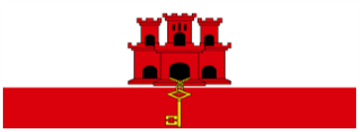 Evropski sud za ljudska prava je odlučio u korist podnosioca (Mrs. Mathews iz Gribraltara  - zavisne teritorije koja nije dio UK) predstavke  uz obrazloženje:

Država članica mora naći načina da obezbijedi da se ispunjavanjem njenih obaveza prema EZ ne krše prava predviđena EKLJP.
Bosphorus Hava Yollari Turizm v Ireland, 2005
oduzimanje aviona zbog sankcija UN/EU protiv -„Sve dok“- nadležnost ESLJP
Evropski sud za ljudska prava je odlučio da se nivo zaštite ljudskih prava u EU u tom trenutku mogao smatrati jednakim nivou zaštite ljudskih prava koji je pružen pod Konvencijom i da sve dok EU zadrži taj nivo zaštite prava, Sud neće preispitivati postupke država članica kada one samo primjenjuju pravo EU. Sud je zaključio da se pretpostavka jednakosti (ekvivalentnost) može osporiti ukoliko bi se u konkretnom slučaju pokazalo da je nivo zaštite „očigledno manjkav“ (manifestly deficient) u odnosu na nivo zaštite koji je garantovan Konvencijom. 
Ova odluku je Uniju dovela pod indirektnu kontrolu Evropskog suda za ljudska prava koji do pristupanja Unije Konvenciji ne može da preispituje odluke same UNIJE, ali može da ustanovi odgovornost država članica Unije. 
Ustanovljavanjem nedovoljno preciznog manifest deficiency testa  ESLJP je sebi ostavio veliku količinu diskrecije na raspolaganju.
Agencija EU za osnovna prava
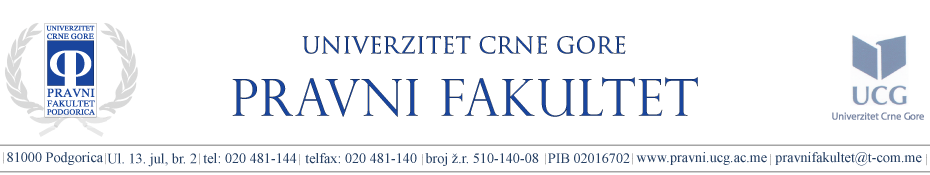 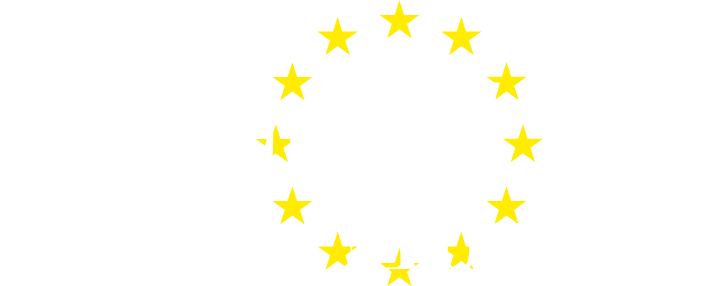 KAKO BALANSIRATI EKONOMSKE SLOBODE SA FUNDAMENTLNIM PRAVIMA
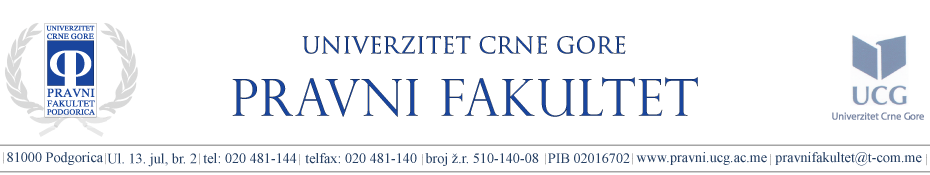 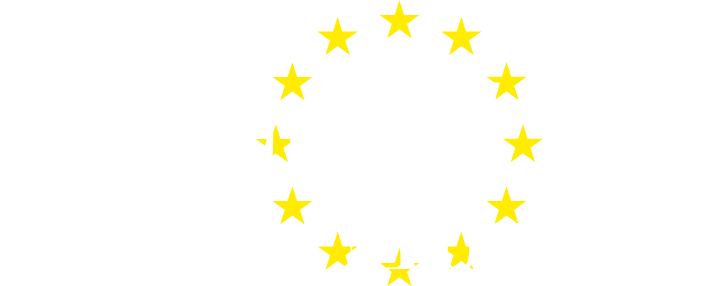 Modeli sudijskog balansiranja pri utrđivanju konfliktnih interesa
1- Intenzitet povrede
2- Ispunjenost konkurentnog principa
3-Evaluaciona faza –u kojoj se utvrđuje da li značaj kasnijeg  opravdava kršenja prethodnog principa
Značaj stepena diskrecije u postupku balansiranja koji vodi subjektivizmu i presudi koja se zasniva na vrijednosnom sudu – RENUNCIJACIJI prava –arbitrerna sudska diskrecija
Osnov za kreiranje jurisprudencije ustavnog suda i nužnost u rješavanju konflikta između ljudskih pravax
Član 52 Povelje – osnovna prava mogu biti ograničena, kada je ograničenje predviđeno zakonom, a ograničenja su proporcionalna i neophodna.
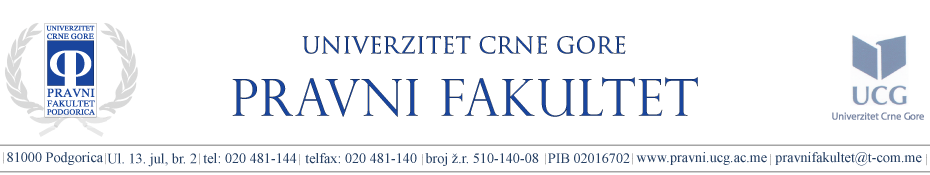 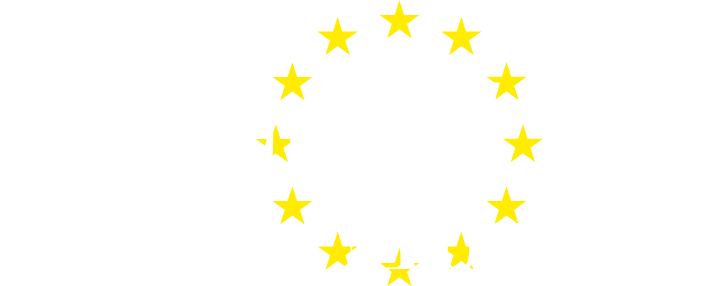 TEST PROPORCIONALNOSTI EVROPSKOG SUDA ZA LJUDSKA PRAVA
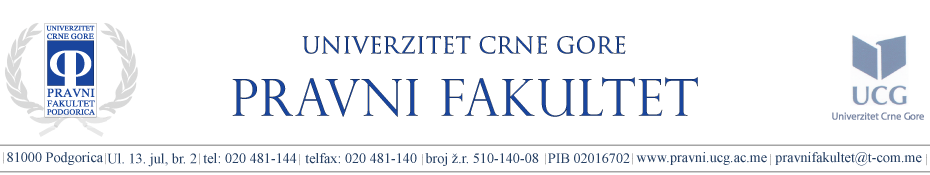 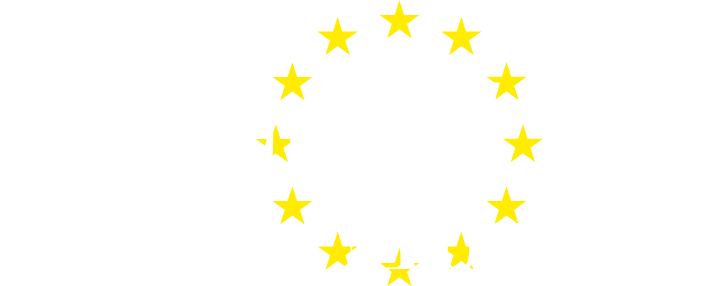 ALTERNATIVE BALANSIRANJU
1- Intenzitet povrede
2- Ispunjenost konkurentnog principa
3-Evaluaciona faza –u kojoj se utvrđuje da li značaj jednog opravdava kršenja drugog principa
Značaj stepena diskrecije u postupku balansiranja koji vodi subjektivizmu i presudi koja se zasniva na vrijednosnom sudu – RENUNCIJACIJI prava –arbitrerna sudska diskrecija
Osnov za kreiranje jurispridencije ustavnog suda i nužnost u rješavanju konflikta između ljudskih prava
Član 52 Povelje – osnovna prava mogu biti ograničena, kada je ograničenje predviđeno zakonom, a ogrničenja su proporcionalna i neophodna.
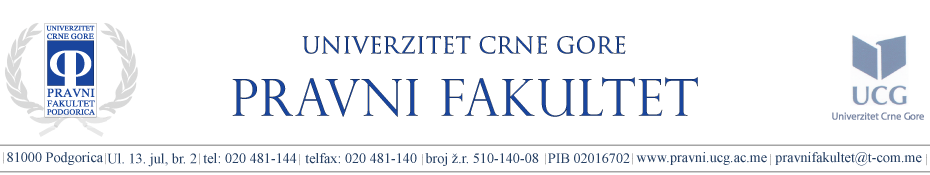 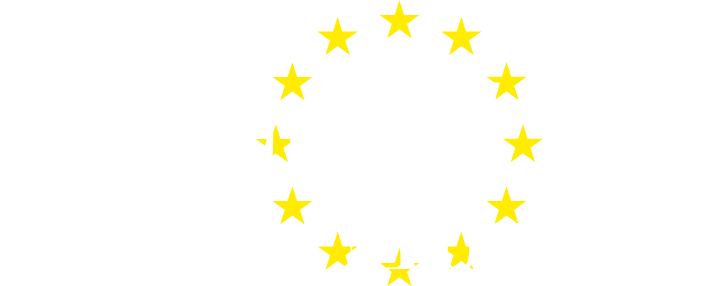 Omega Spielhallen – und automatenaufstellungs – GmbHv oberburgermeisterin der bundesstadt bonn (Case c-36/02, omega, (2004) ecr I – 9609)
Literatura:
Sybe A.de Vries, Balancing Fundamental Rights witht Economic Freedoms According to the European Court of Justice, dostupno na:
https://www.utrechtlawreview.org/articles/abstract/10.18352/ulr.220/

2. Anna- Sara Lind and Magnus Strand, A new Proportionality test for Fundamental Rights, The Joint Cases C-92/09 and C-93/09 Volker und Markus Schecke GbR (C-92/09) and Hartmut Eifert (C-93/09) v. Land Hessen, dostupno na: https://uu.diva-portal.org/smash/get/diva2:441211/FULLTEXT01.pdf.

3. Ivana Krstić i Bojana Čučković, Pristupanje Evrope unije Evropske konvencije o ljudskim pravima kao vid unapređivanja ljudskih prava u Evropi, dostupno na: https://anali.rs/xml/201-/2016c/2016-2c/Anali_2016-2c-204-842-1-pb.pdf

4. Dušan Ignjatović, Zaštita ljudskih prava u EU posle Lisabona  - Zaokruživanje evropskog sistema zaštitet ljudksih prava?, Ugovor iz Lisabona – sigurna luka ili početak novog putovanja. 

5. Zlatan Meškić, Pravo Evropske unije I, GIZ BMZ, Federal Ministry for Economic Cooperation and Development, Sarajevo, 2012.
6. The Kadi Case – Constitutional  Core Values and International Law- Finding the Balance, dostupno na https://academic.oup.com/ejil/article/23/4/1015/546143